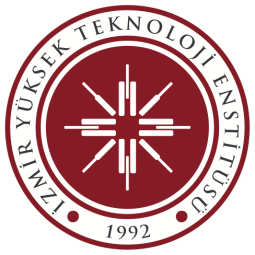 İYTE
İZMİR YÜKSEK TEKNOLOJİ ENSTİTÜSÜ
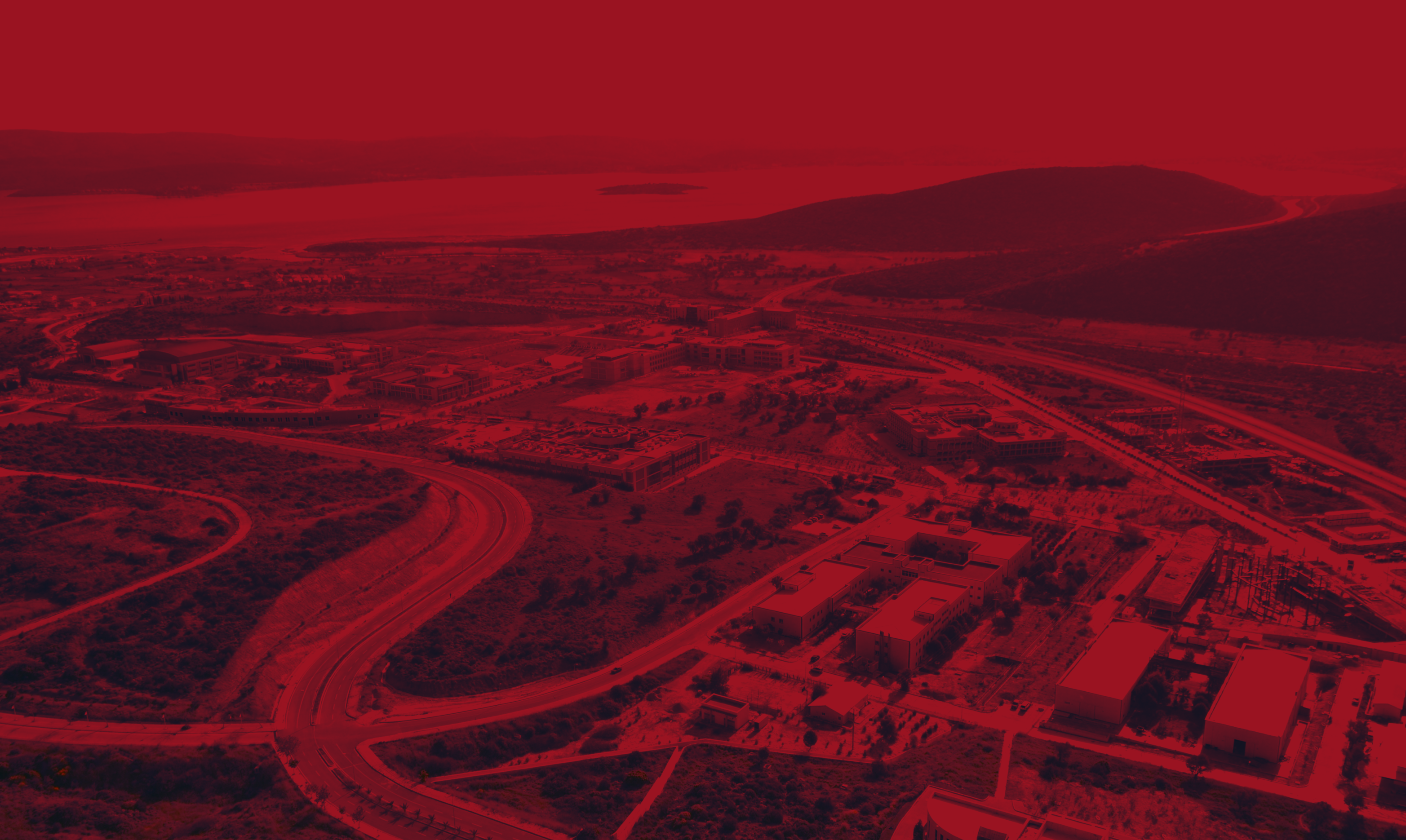 Türkiye’nin Teknoloji Üssü
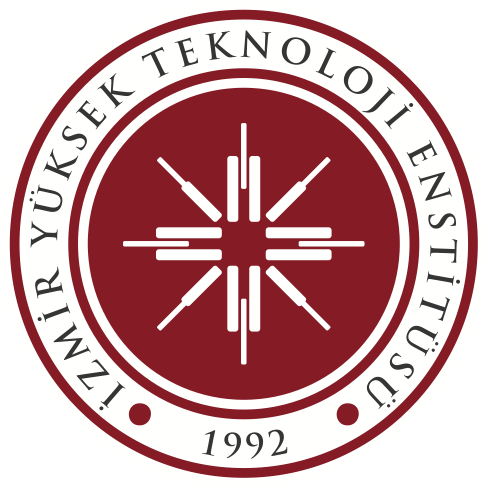 YAYINLAMAK ya da YAYINLAMAMAK

Prof. Dr. Cem ÇELEBİ
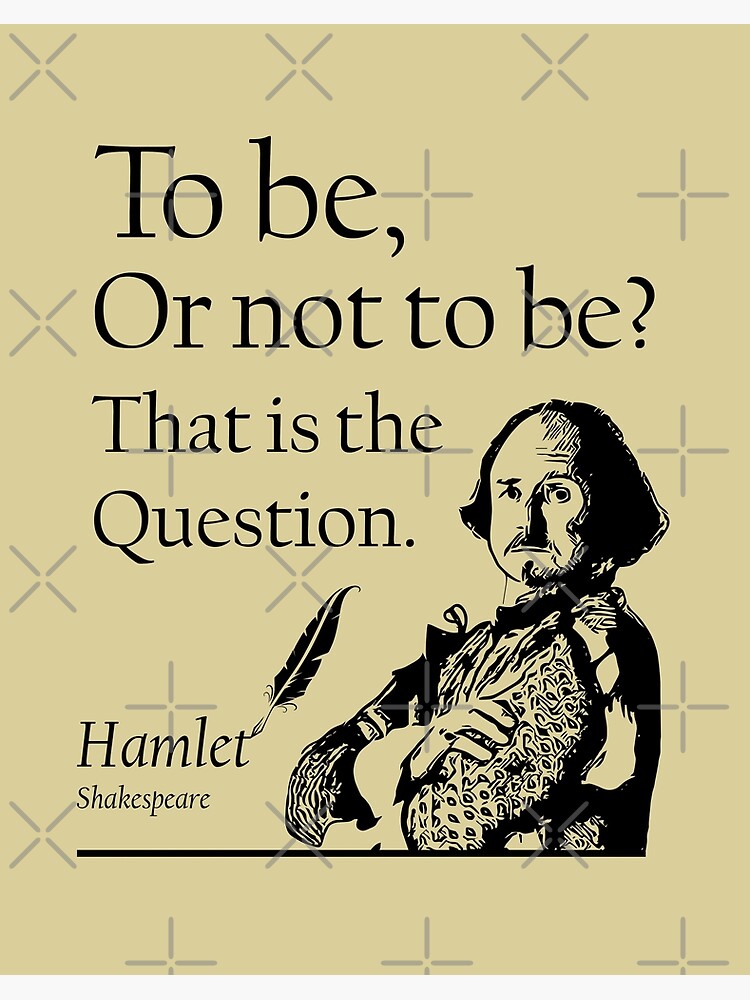 Neden-Sonuç İlişkisi

Birşey Olmak için mi çalışmak...? 

ya da 

Çalışarak mı birşey olmak...?
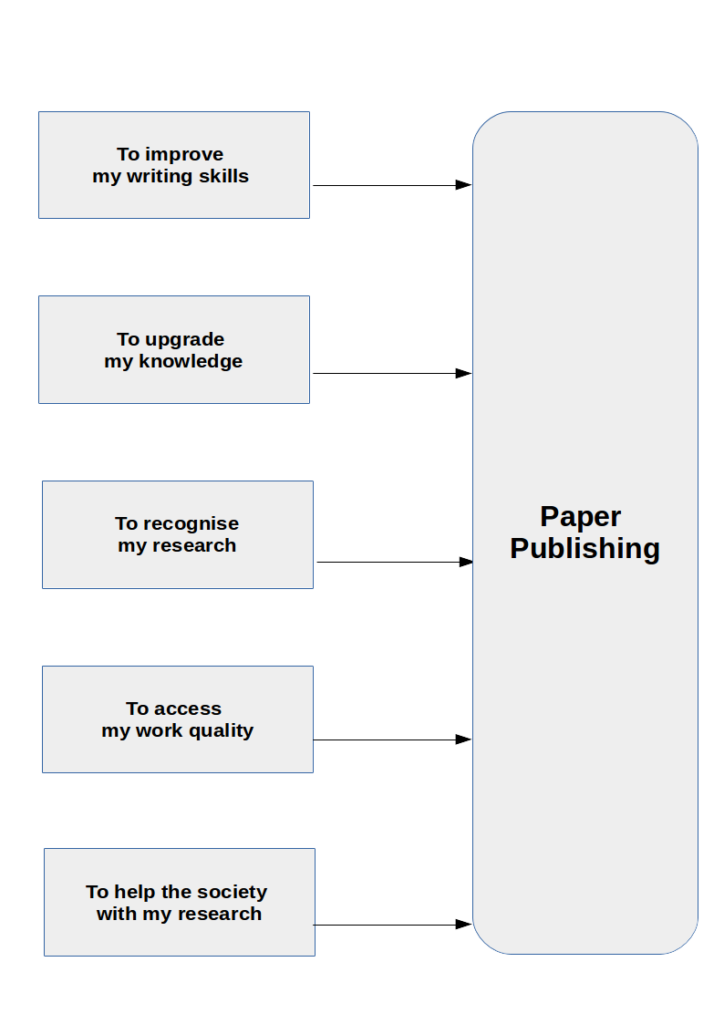 Yazma becerilerimi geliştirmek
Neden
Sonuç
Eğitim ve uzmanlığıma uygun bir iş
Bilgilerimi tazelemek güncellemek
Makale
Yayınlamak
Araştırma alanımı tanımak
Bu alanda otoriteyim
Araştırma kalitemi arttırmak
Uluslararası görünürlük kazandım
Topluma yol gösterici katkıda bulunmak
Sonuç
Neden
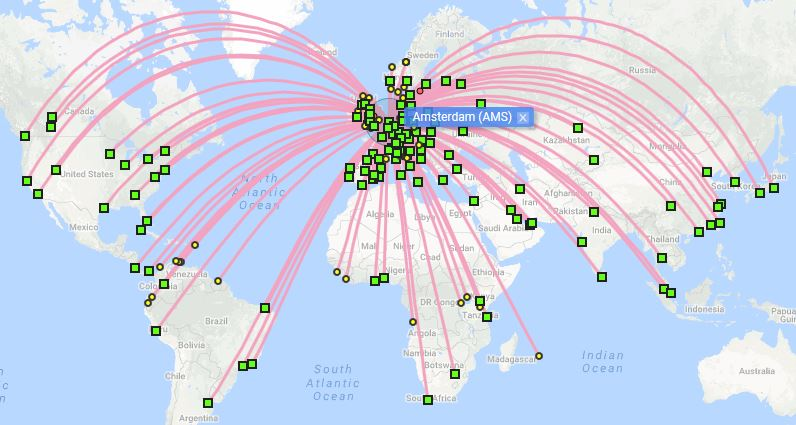 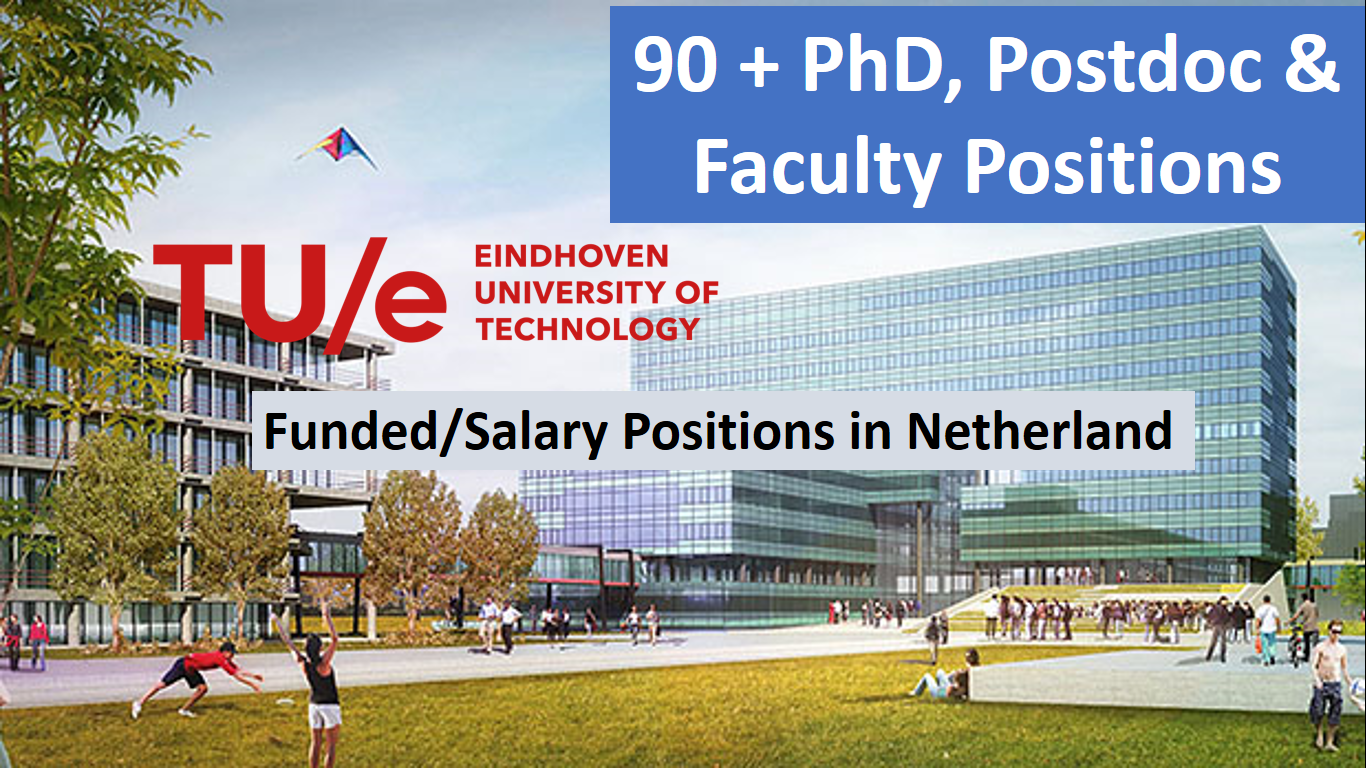 Akademik Kariyer Basamakları ve Başvuru Değerlendirme
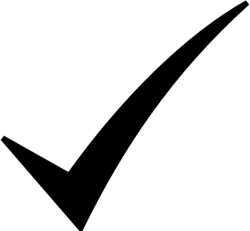 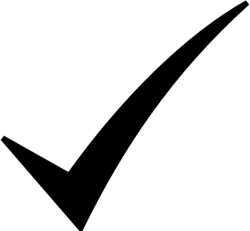 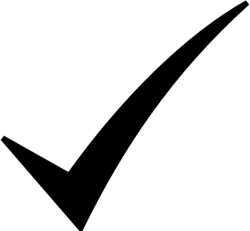 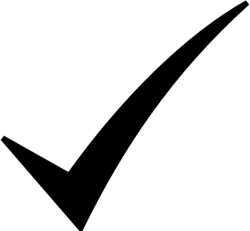 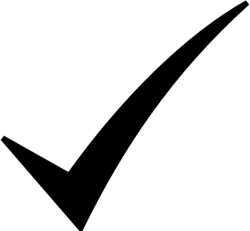 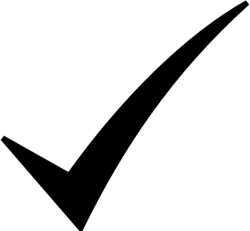 Araştırma Üniversiteleri
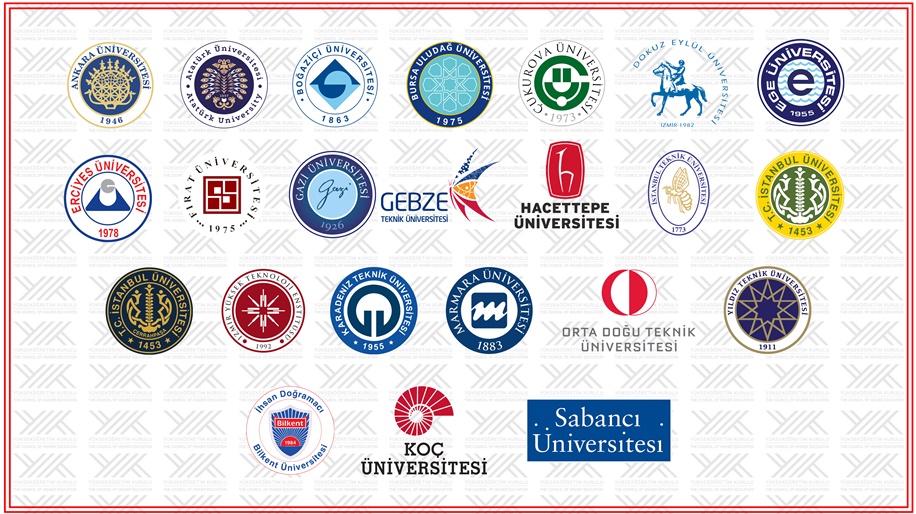 Araştırma Üniversiteleri Sıralamaları
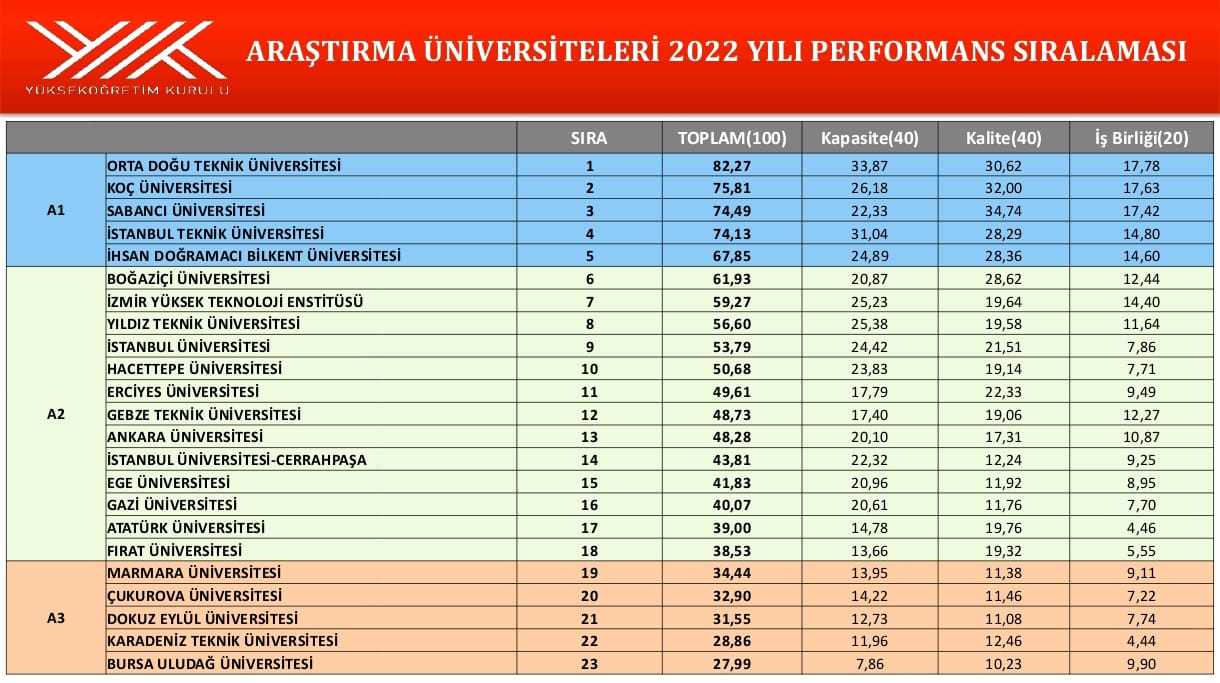 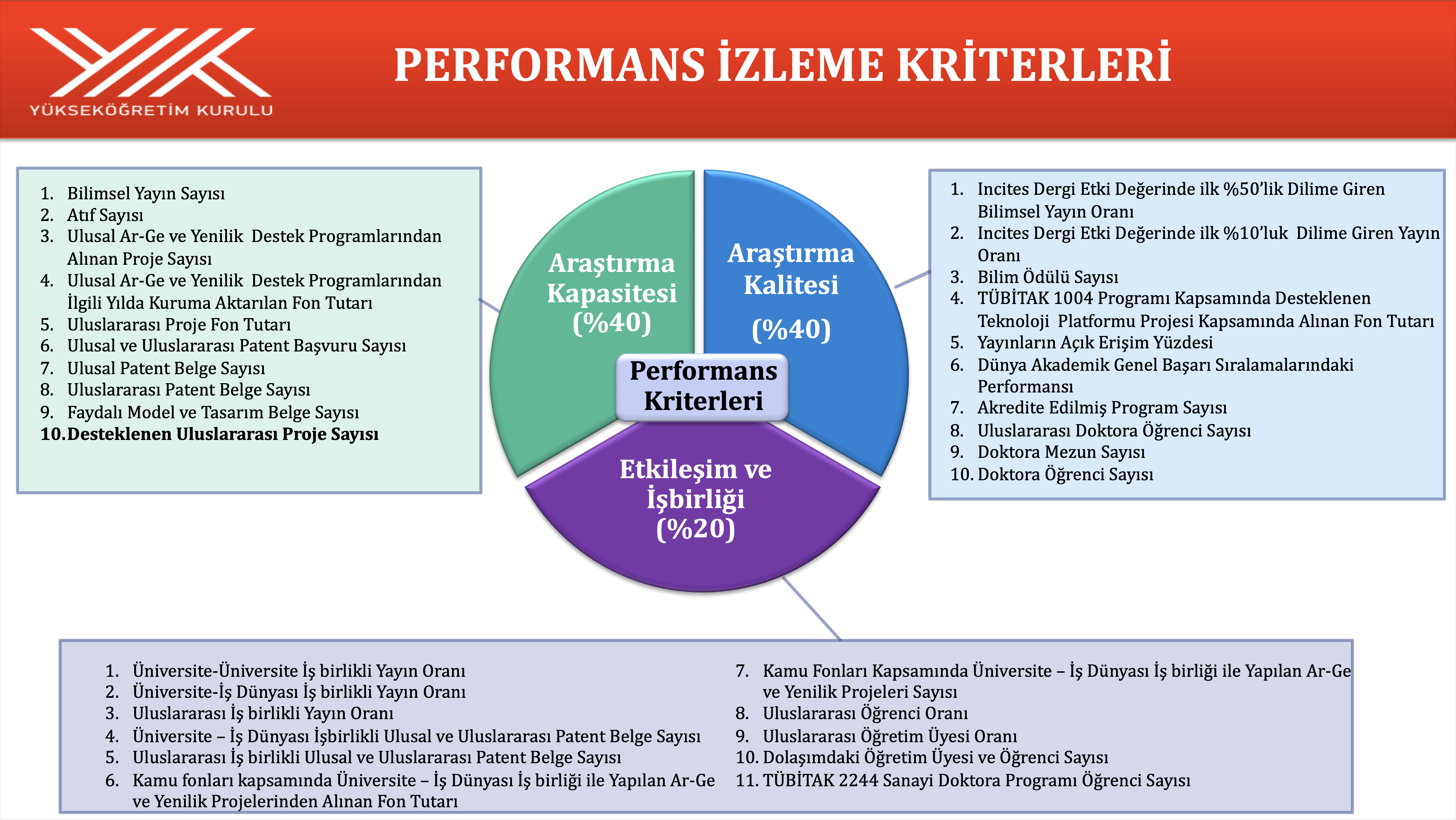 Yayınlamamak...?
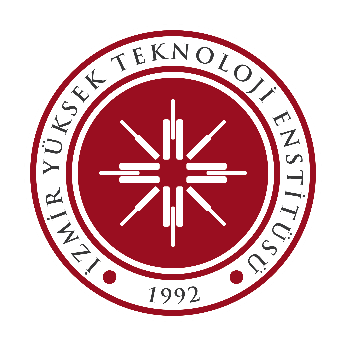 İZMİR YÜKSEK TEKNOLOJİ ENSTİTÜSÜ
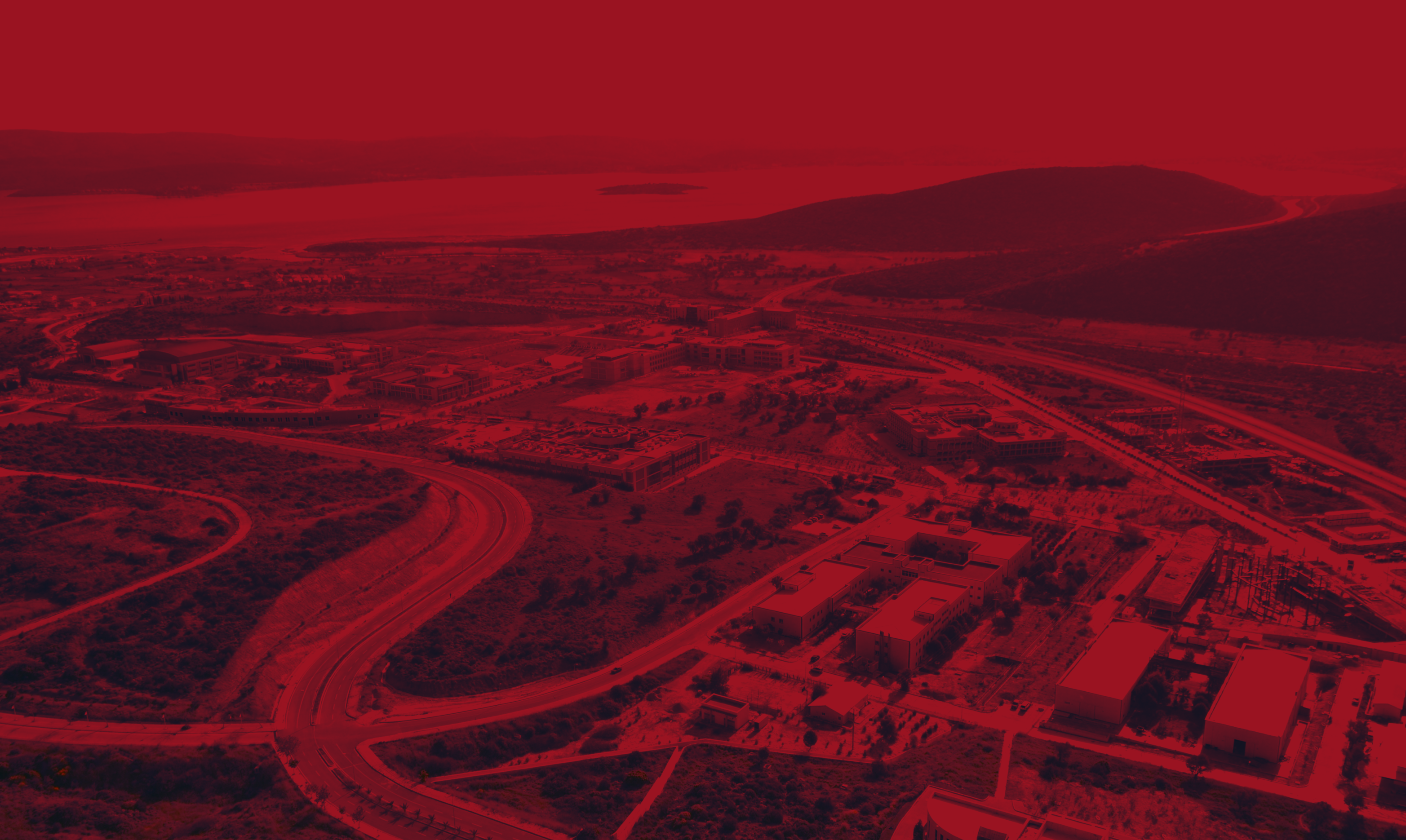 TEŞEKKÜRLER
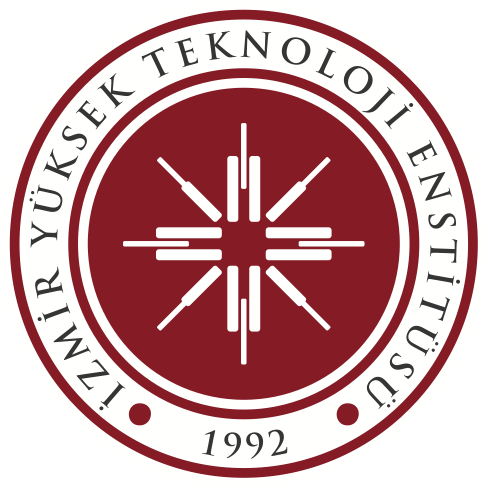